Основи здоров’я
2 клас
Донець Ю.І
КЗ “Канівська загальноосвітня санаторна школа- інтернат І-ІІІ ступенів
 Черкаської обласної ради”
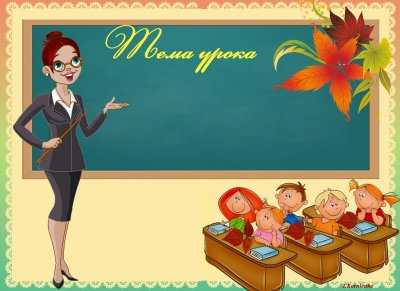 Здоров’я і хвороби.
Профілактика захворювань.
Хто здоровий, той сміється
Все йому в житті вдається
Він долає всі вершини
Це ж чудово для людини.
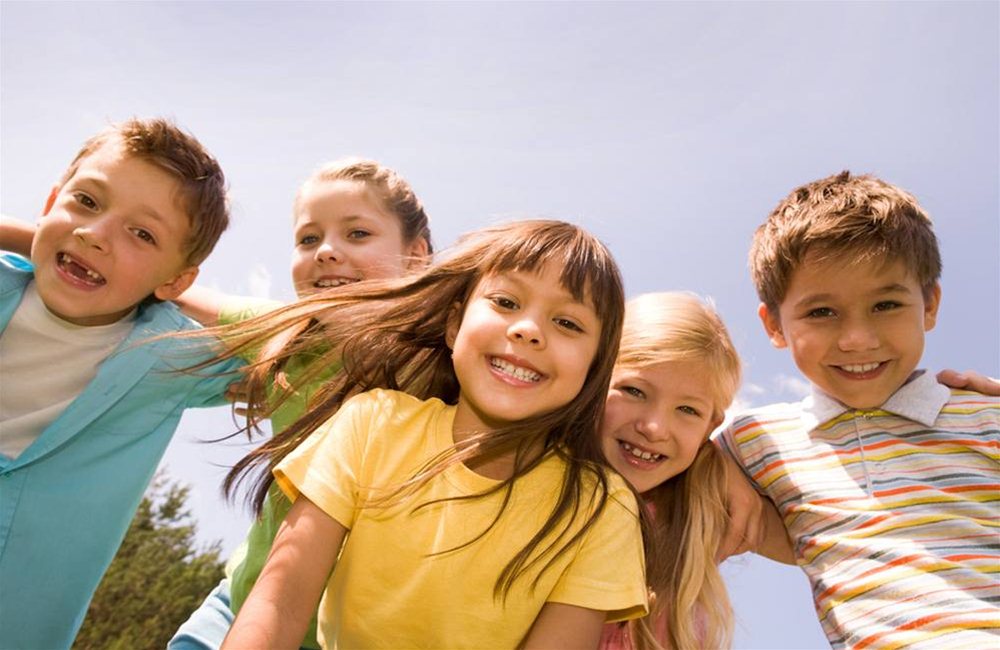 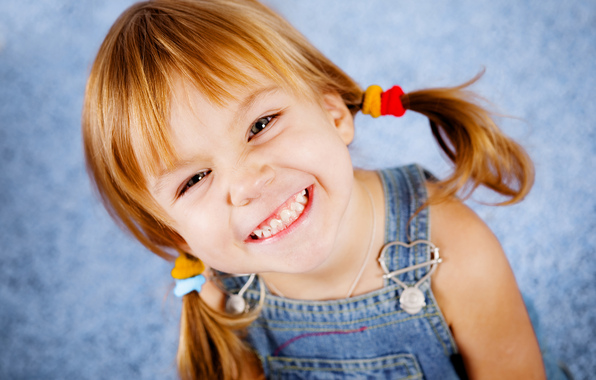 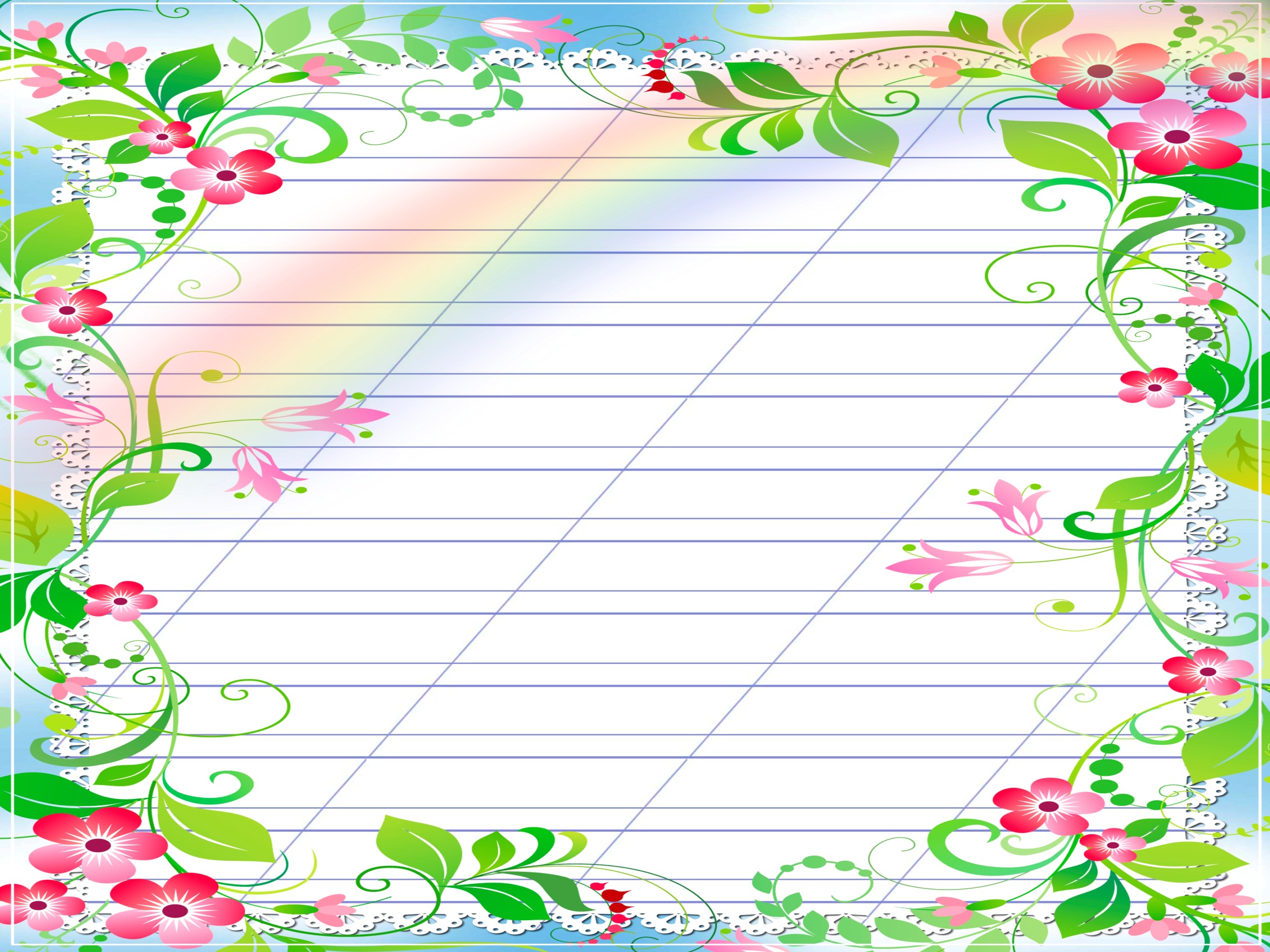 Інтерактивна вправа
«Відкритий мікрофон»
Кожен починає висловлювання
Готуючись до уроку,
я дізнався про…
Після домашнього завдання я можу пояснити…
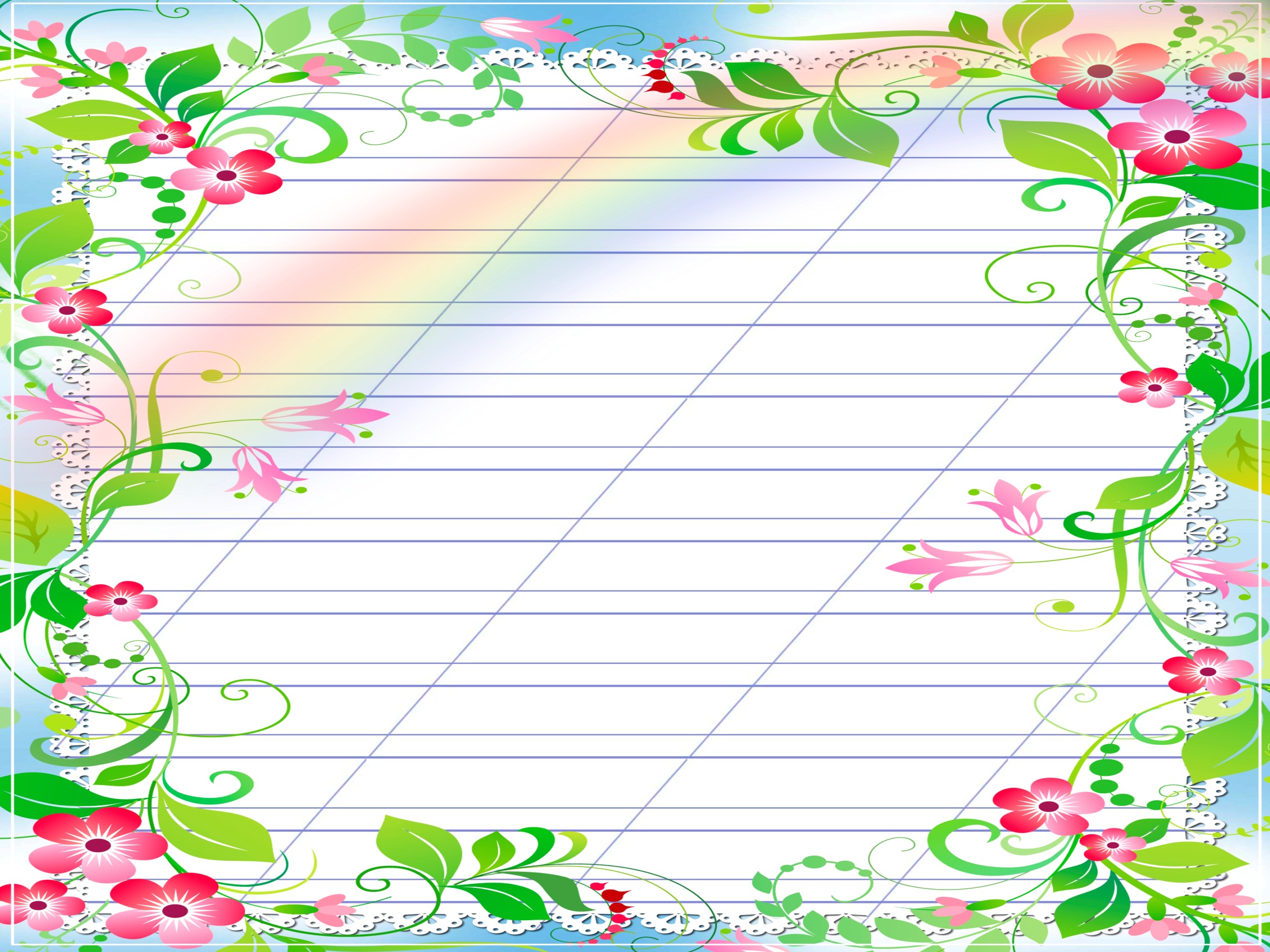 Інтерактивна вправа
« Берег сподівань і звершень»
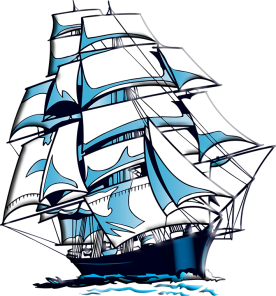 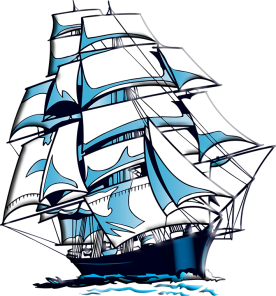 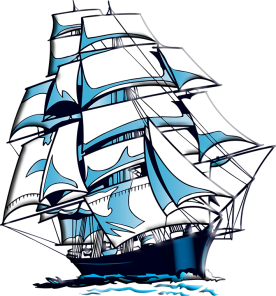 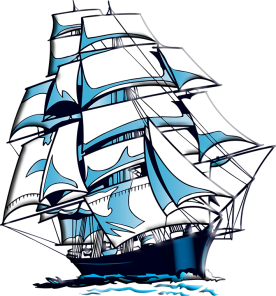 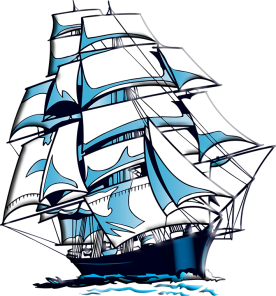 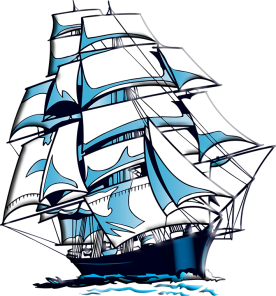 Берег сподівань
Берег звершень
Гра “Шифрувальник”
(вилуч назви квітів)
ЗДОРОМАКВОМУВСТРОЯНДАЕЗДОРОЛІЛІЯВО
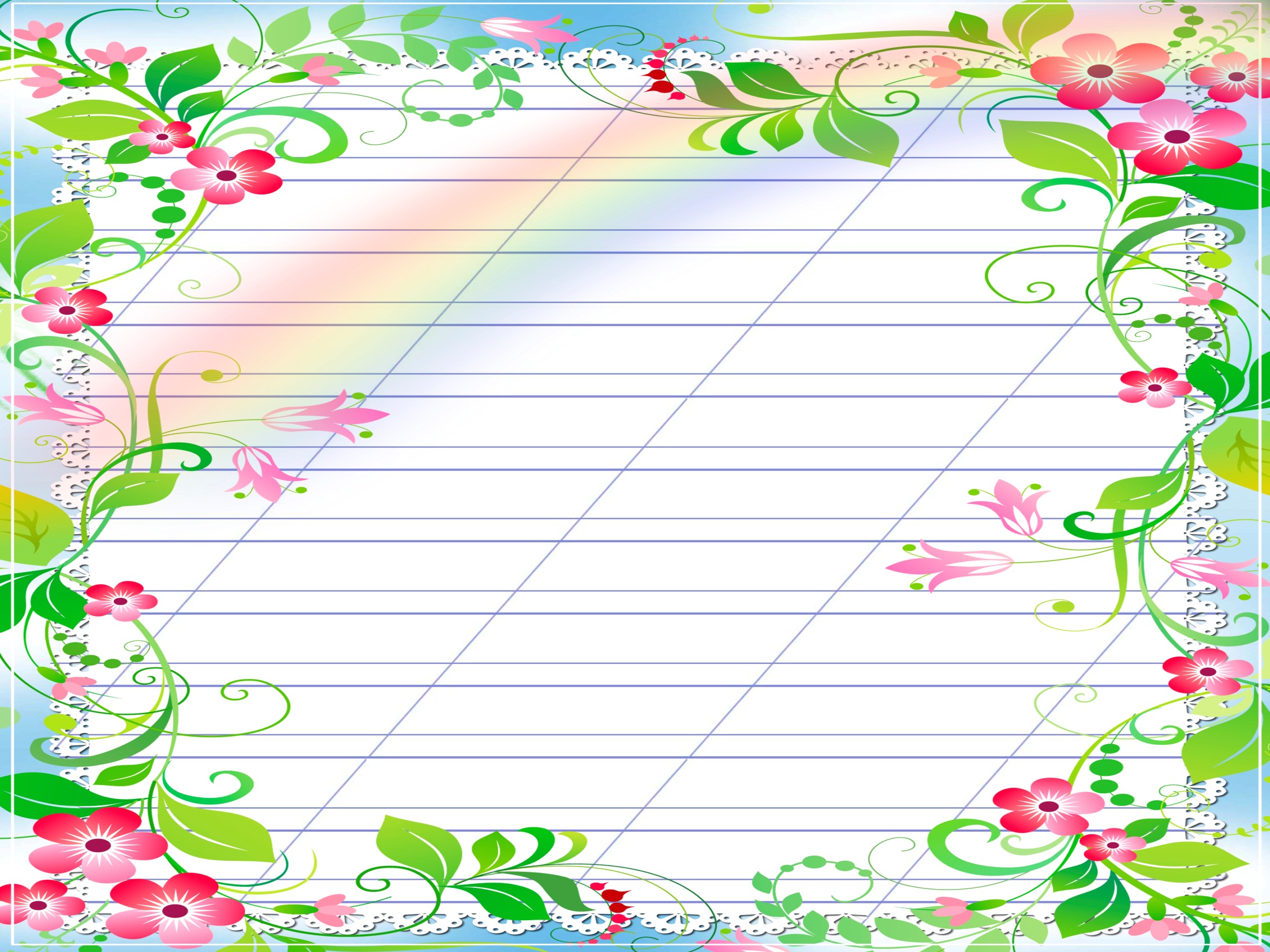 Девіз уроку
ЗДОРОВОМУ ВСЕ ЗДОРОВО
Єдиний шлях ,
 який веде 
до знань – 
це діяльність.
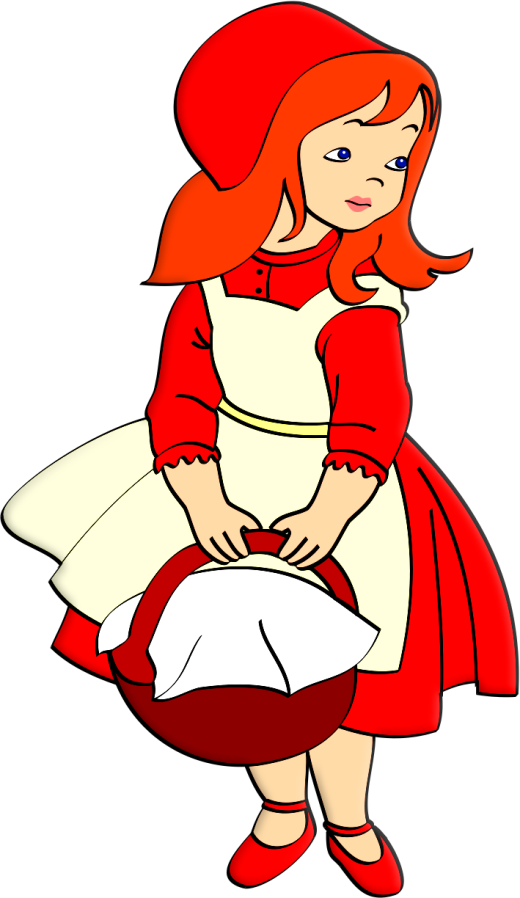 “Асоціативний кущ”
ХОРОШИЙ АПЕТИТ
Цікаво вчитися
БАЖАННЯ СПІЛКУВАТИСЯ
Здоров’я
ГАРНИЙ НАСТРІЙ
ГАРНИЙ СОН
“Асоціативний кущ”
ТЕМПЕРАТУРА
СЛАБКІСТЬ
ХВОРОБА
БІЛЬ
ВДСУТНІСТЬ АПЕТИТУ
СЛОВНИЧОК 
лікаря АЙБОЛИТА
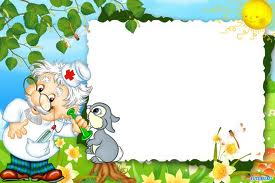 ХВОРОБА- це порушення діяльності органів
 і систем
в організмі людини
Правила роботи в групі
Цінувати час
 Говорити по черзі
 Говорити від свого імені
 Бути позитивним
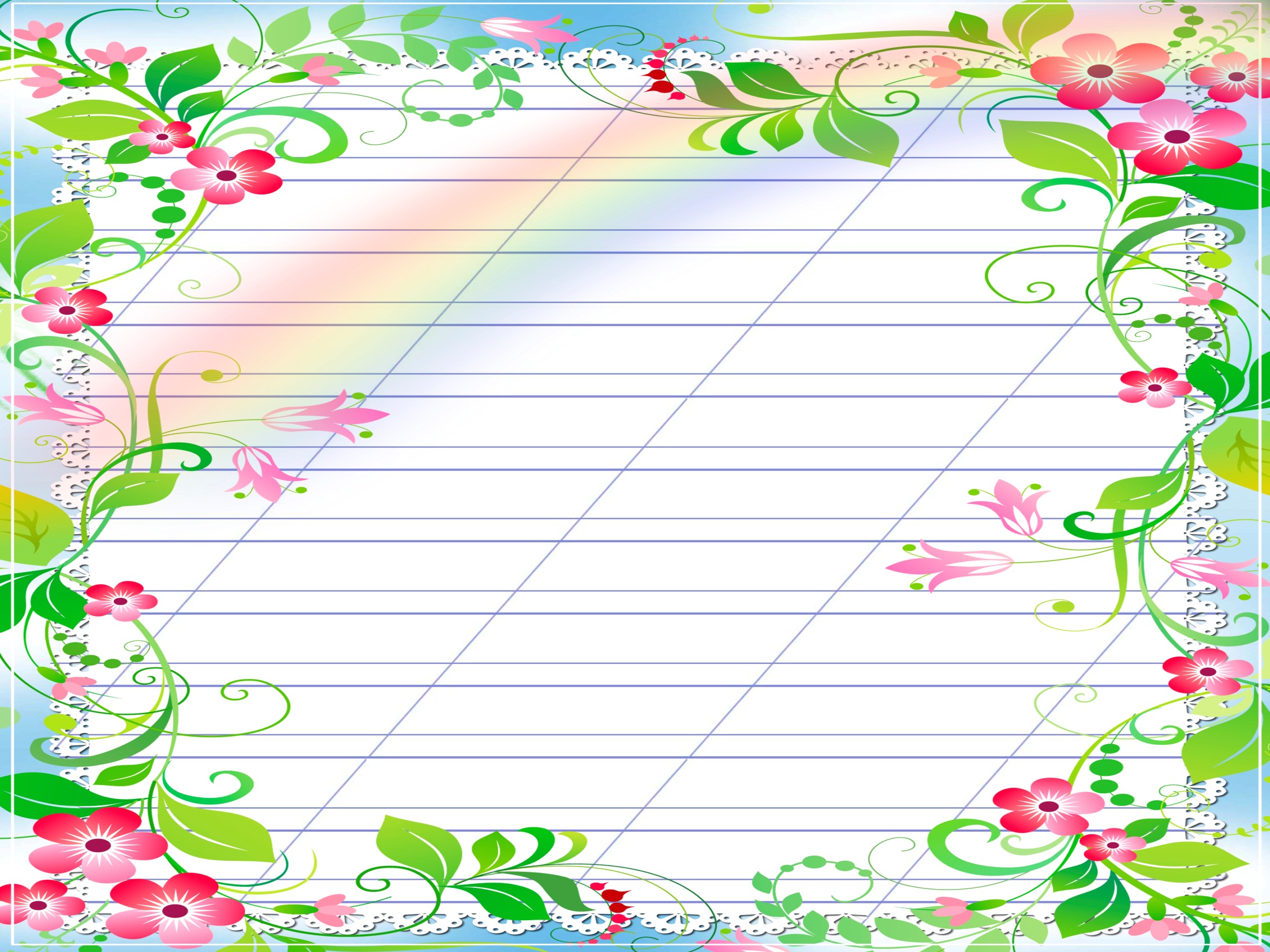 Для дослідження
потрібно:
1 склянка
поваги
1 л
доброзичливості
1 м
бажання
1 кг активності
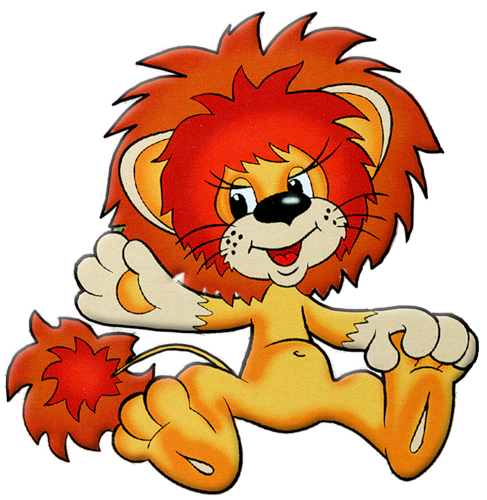 Об’єднання в групи  за висловом “Ти здоров’я бережи”
І група “Ти”- досліджує, що повинна робити людина, щоб бути здоровою?
 ІІ група - “ Здоров’я”
Складає словесний портрет учениці 2 класу, що піклується про своє здоровя. 
ІІІ група – “ Бережи”
Досліджує значення прислів’я “ Здоровим будеш – усе здобудеш”
РУХАНКА “ХЕНДБОЛ”
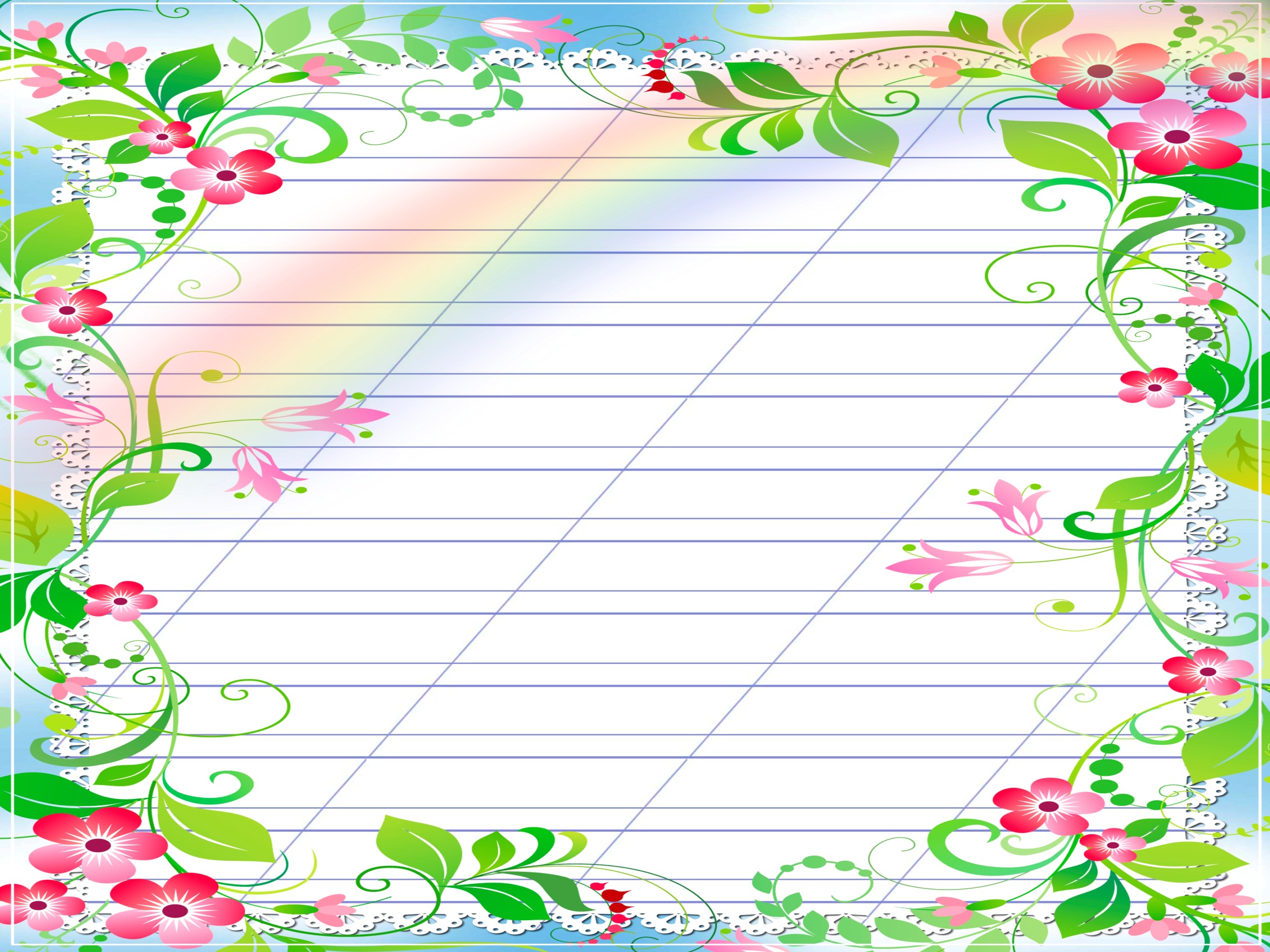 Інтерактивна вправа
« Берег сподівань і звершень»
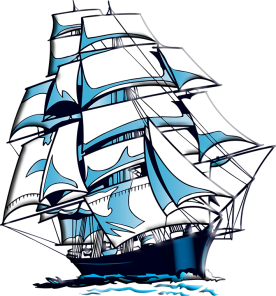 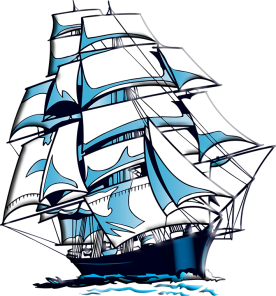 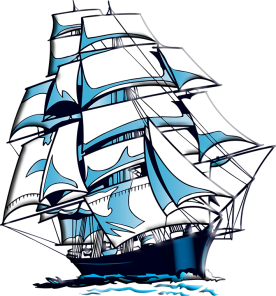 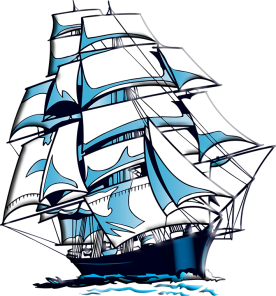 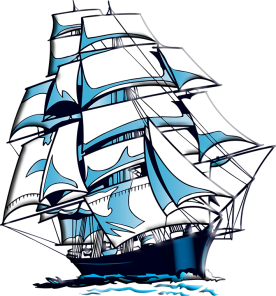 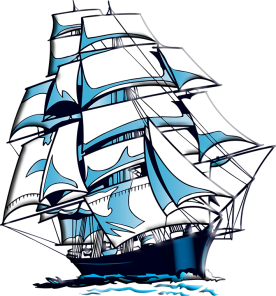 Берег сподівань
Берег звершень
Гра « ЗАМОЧОК»
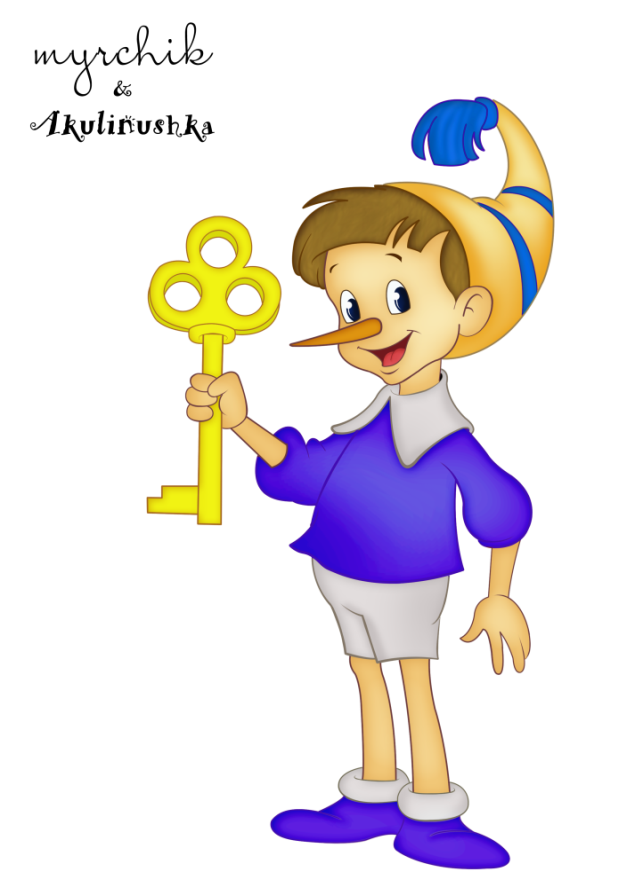 НЕ ХВОРІЙТЕ 
НІКОЛИ!
Дякую за урок!